ugljikovodici
ponavljanje
Nadopuni rečenice(svojstva, uporaba, nalaženje ugljikovodika)
Metan nalazimo______________________________
Metan se upotrebljava u _______________________
Eten je prisutan u ____________________________
Eten se upotrebljava___________________________
Etin se skladišti_______________________________
Etin se upotrebljava____________________________
Formule i nazivi alkana
Formule i nazivi alkena i alkina
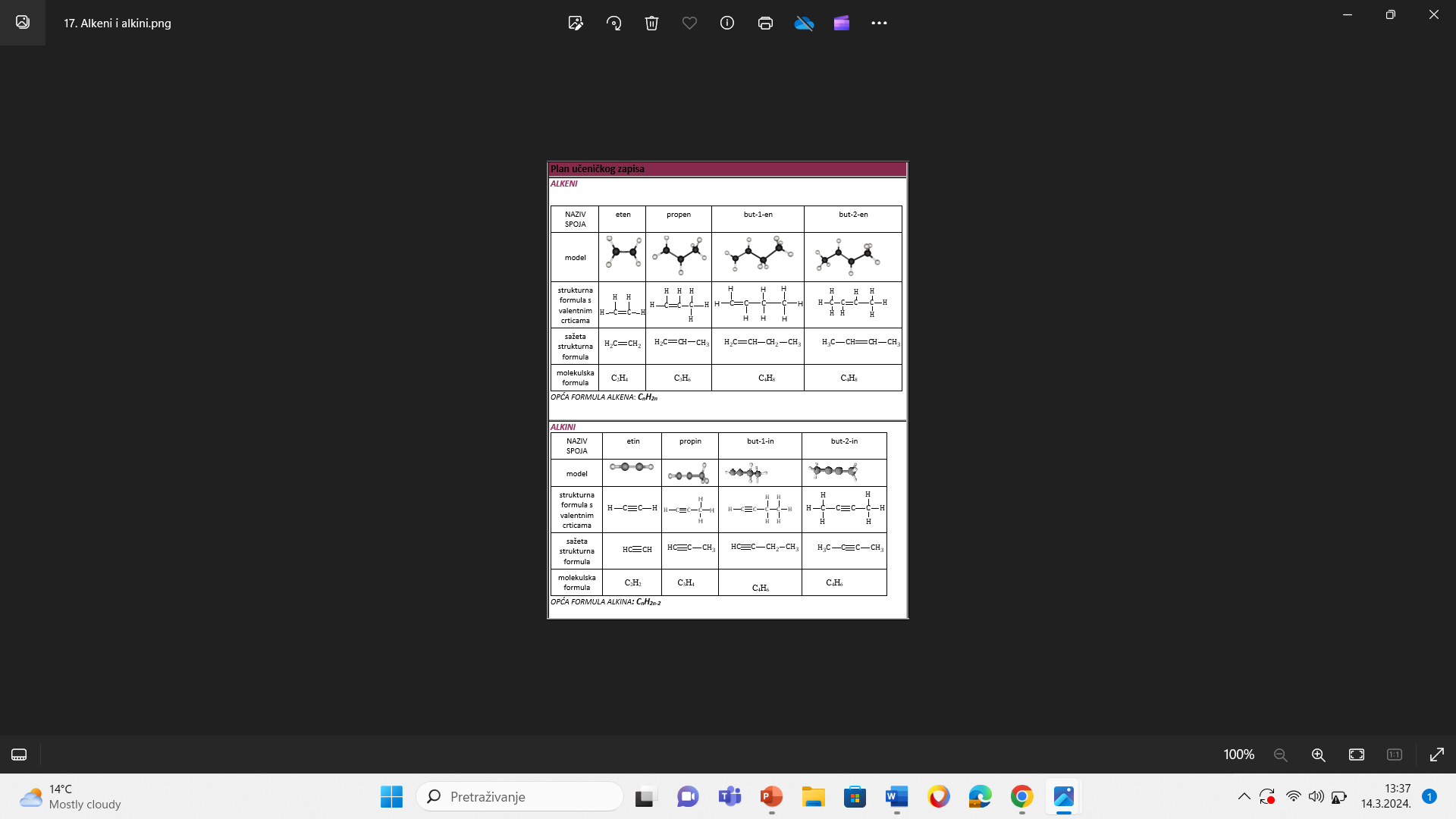 Mjere opreza pri radu sa zapaljivim plinovima
Kemijske reakcije(jednadžbe gorenja)
CH4+ 2O2 → CO2 + 2H2O
*Prikaži gorenje etina
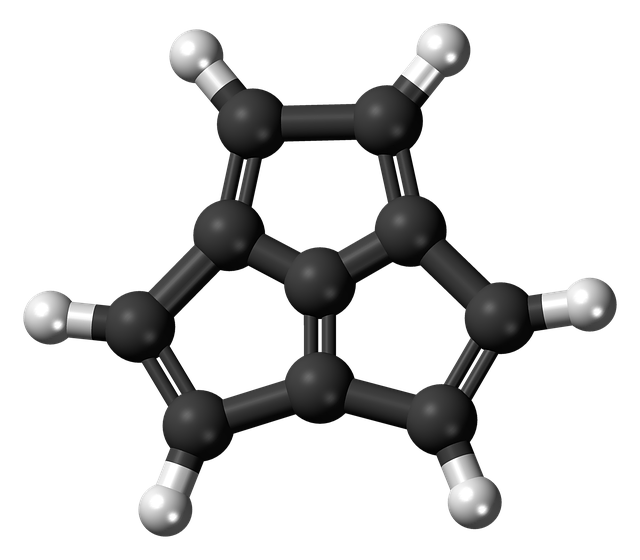 Digitalna igra
https://learningapps.org/display?v=p80np186324